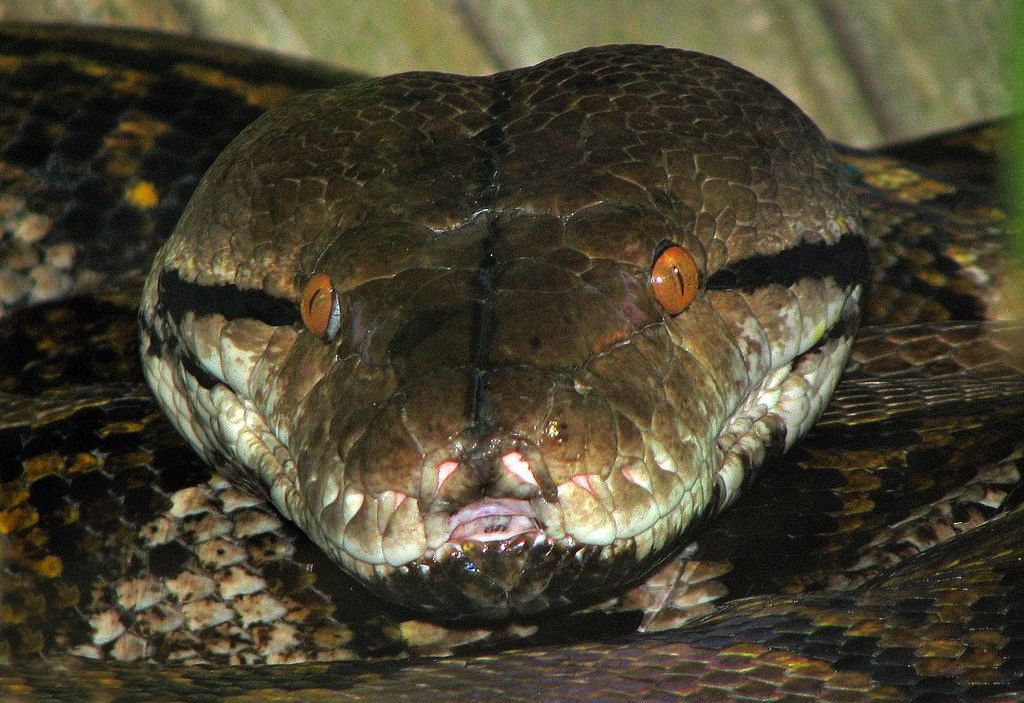 CHAPTER - 09DATA HANDLING
XI
Computer Science (083)
Board : CBSE
Unit 2:
Programming and Computational Thinking
Courtesy  CBSE
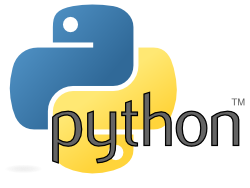 CHAPTER - 03DATA HANDLING
INTRODUCTION
INTRODUCTION
Data can be of many types e.g. character, string, integer, real etc. 

			Python like any other language provides ways and facilities to handle different types of data by providing data types.
PYTHON   DATA TYPES
PYTHON   DATA TYPES
What is  Data type?

		DATA TYPES are means to identify the type of data and associated operations of handling it.
PYTHON  DATA TYPES
NUMBERS
NUMBERS
The numbers can be represented in the python as:
		(i)	Integers.	
		(ii)	Floating point Numbers.
		(iii)	Complex Numbers.
(i)	INTEGERS
(i)		INTEGERS
Integers numbers are whole numbers (without any fractional part).
	For example: 123,-789 etc.
TYPES OF INTEGERS
There are two types of integers:
Integers (Signed).
Booleans.
Types 
of 
Integers
TYPES OF INTEGERS
(i)	INTEGERS (SIGNED)
Integers can be of any length. Its only limited by the memory available. 
			
			It’s a signed representation, i.e., the integers can be positive or negative.
(ii) 	BOOLEANS
(ii) 	BOOLEANS
Boolean data types are the truth values, i.e.,  True form or False form.
	
		Boolean data type is a one kind of integer type they can be represented in the integer form i.e., 0 and 1.
(ii) 	BOOLEANS
practically one can execute  as

	>>>bool(0)  
		will give  result as false 
		
	>>>bool(true) 
		will produce 1 result.
str (  ) Function
str (  ) Function
str ( ) function coverts a value to string type.

	>>>str(false)  
		will give  string type result  ‘false’ 
	
	>>>str(true) 
		will produce string type ‘true’ result.
(ii) FLOATING POINT NUMBERS
(ii) FLOATING POINT NUMBERS
A numbers containing fractional part is called floating point number.
		for example: 93.452
		Floating point numbers can be written in two forms.
Note: Floating point numbers have precision of 15 Digits( double precision) in python.
(ii) FLOATING POINT NUMBERS
Note: Floating point numbers have precision of 15 Digits( double precision) in python.
Advantages of  Floating Point Numbers
(ii) 	Advantages of Floating Point Numbers
They can represent range of values between the integers.
They can represent a greater extent/ range of values.
Note: Floating point numbers have precision of 15 Digits( double precision) in python.
Disadvantages of Floating Point Numbers
(ii) 	Disadvantages of Floating Point Numbers
Floating-point operations are usually slower than integer operations.
Note: Floating point numbers have precision of 15 Digits( double precision) in python.
(iii)    COMPLEX   NUMBERS
(iii)    COMPLEX   NUMBERS
A complex number is a number that can be expressed in the form a + bi, 
	where,
	a and b are real numbers, and 
	i is called an imaginary number. 
	For the complex number a + bi, a is called the real part, and b is called the imaginary part.
(iii)    COMPLEX   NUMBERS
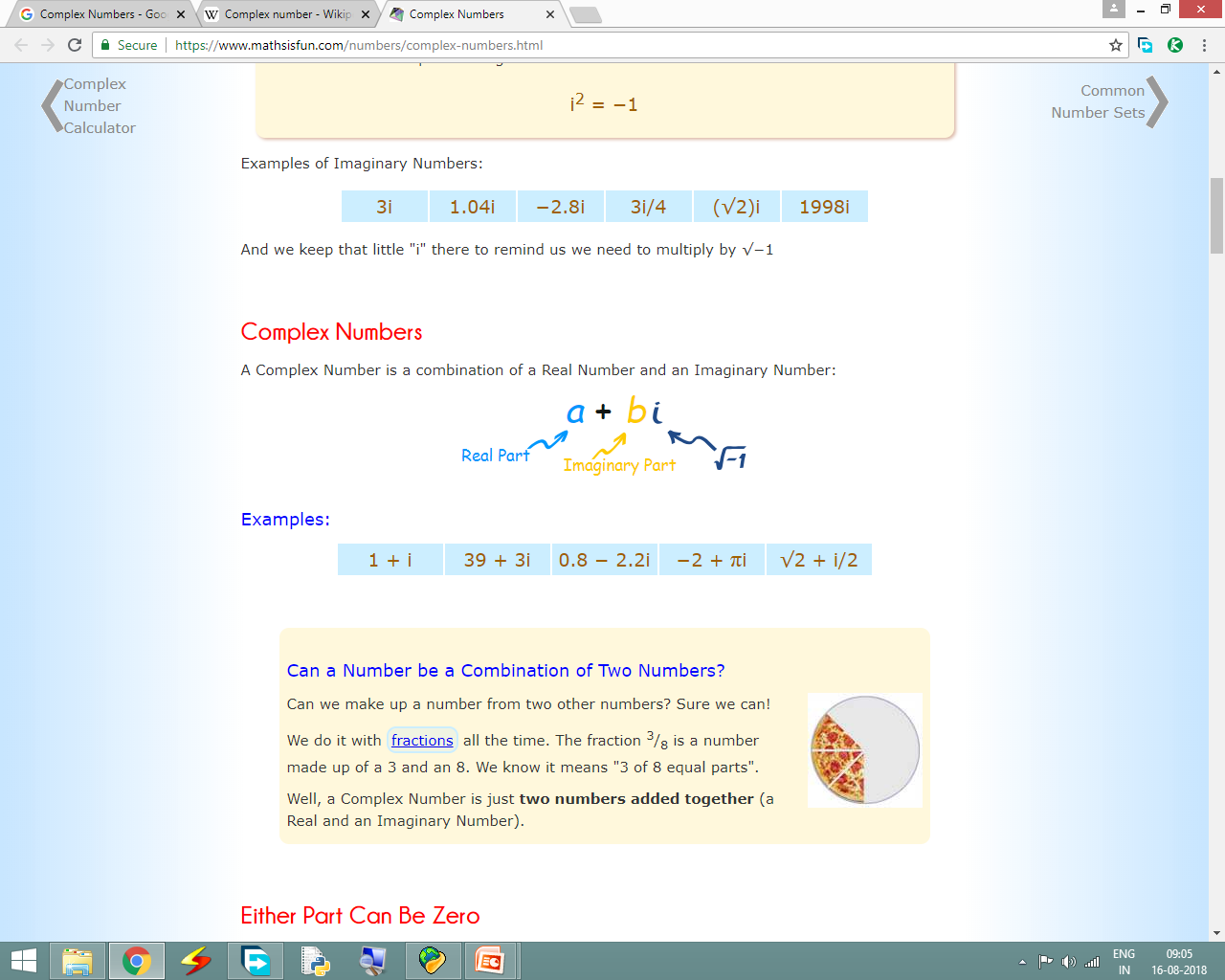 (iii)    COMPLEX   NUMBERS
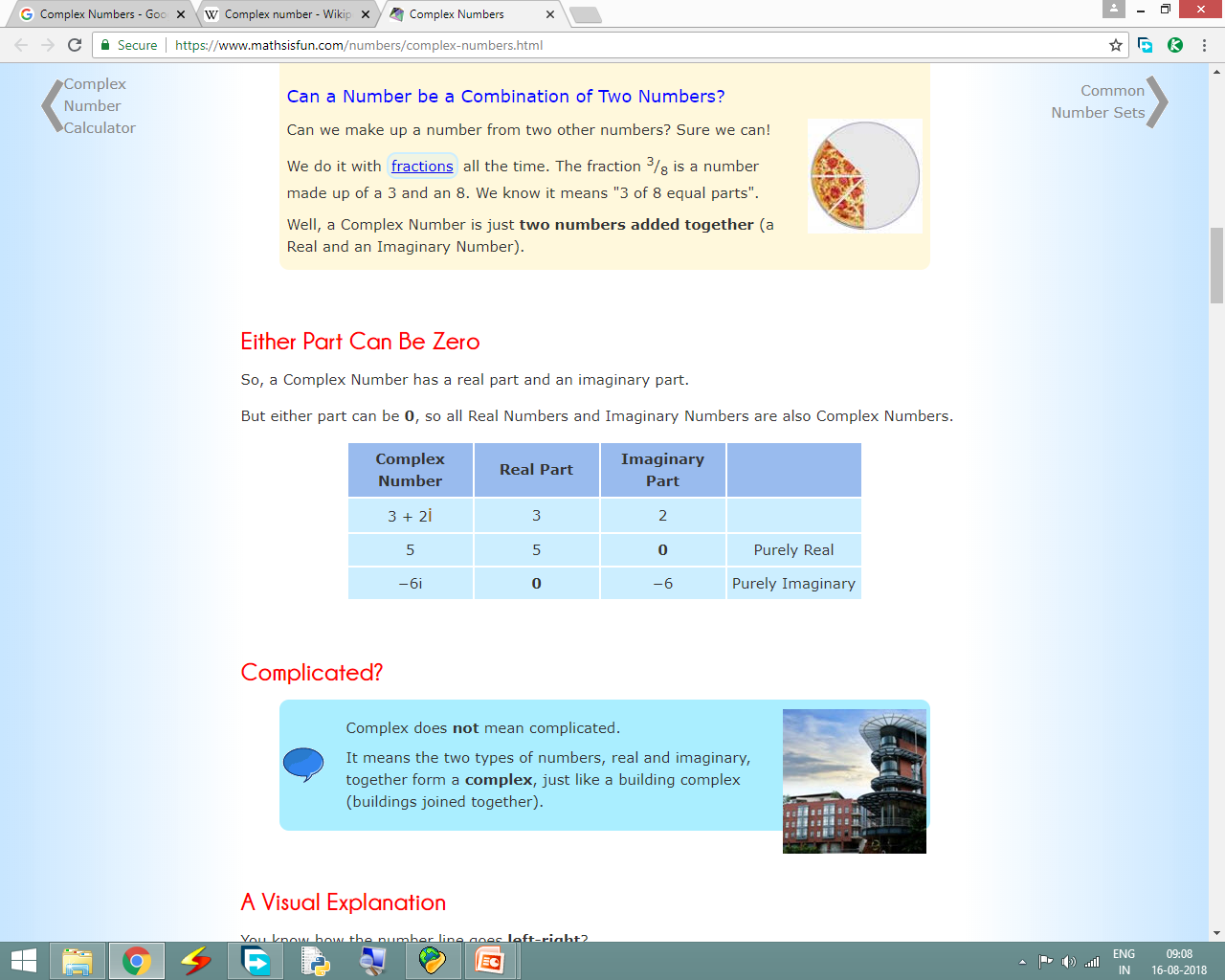 (iii)    COMPLEX   NUMBERS
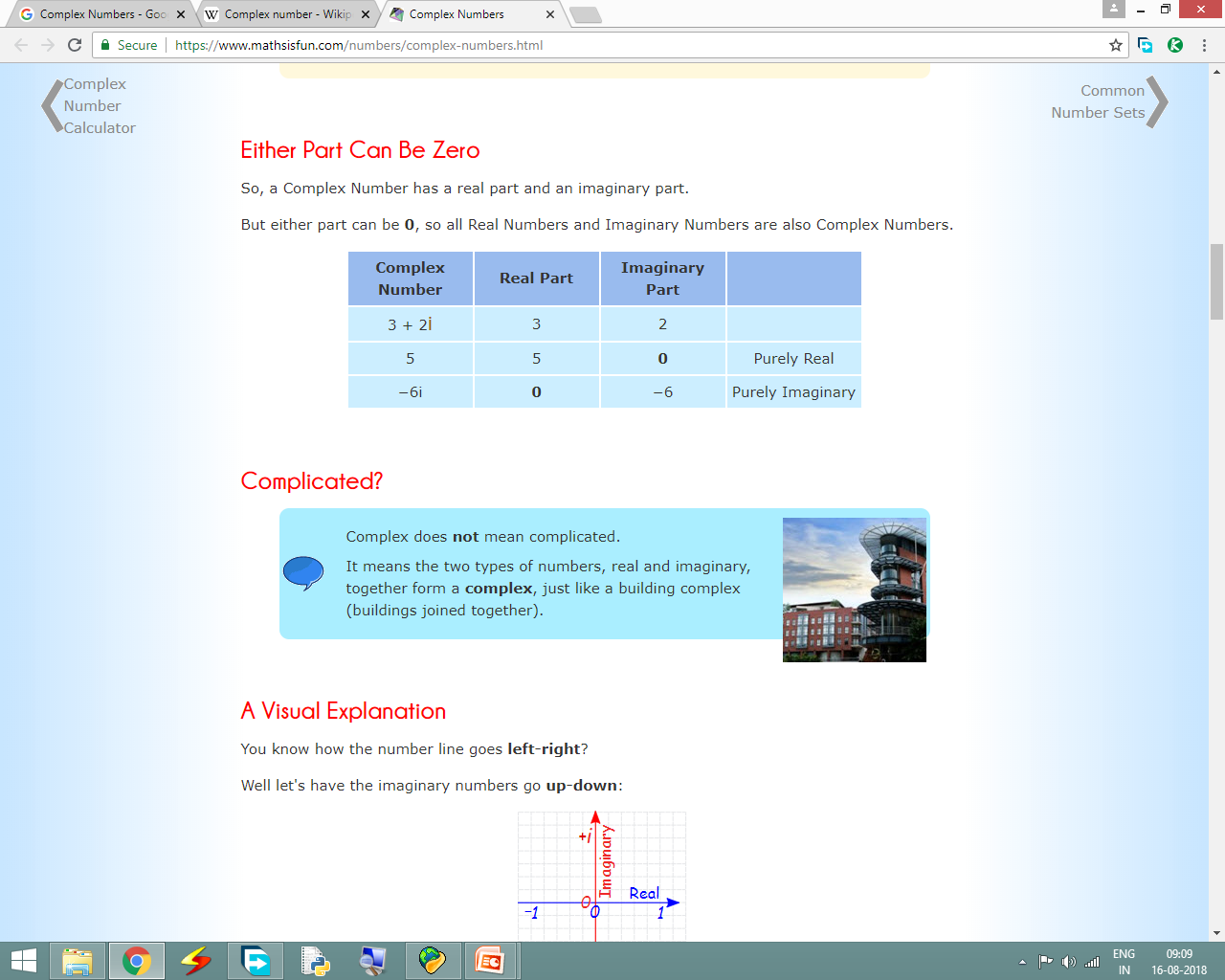 (iii)    COMPLEX   NUMBERS
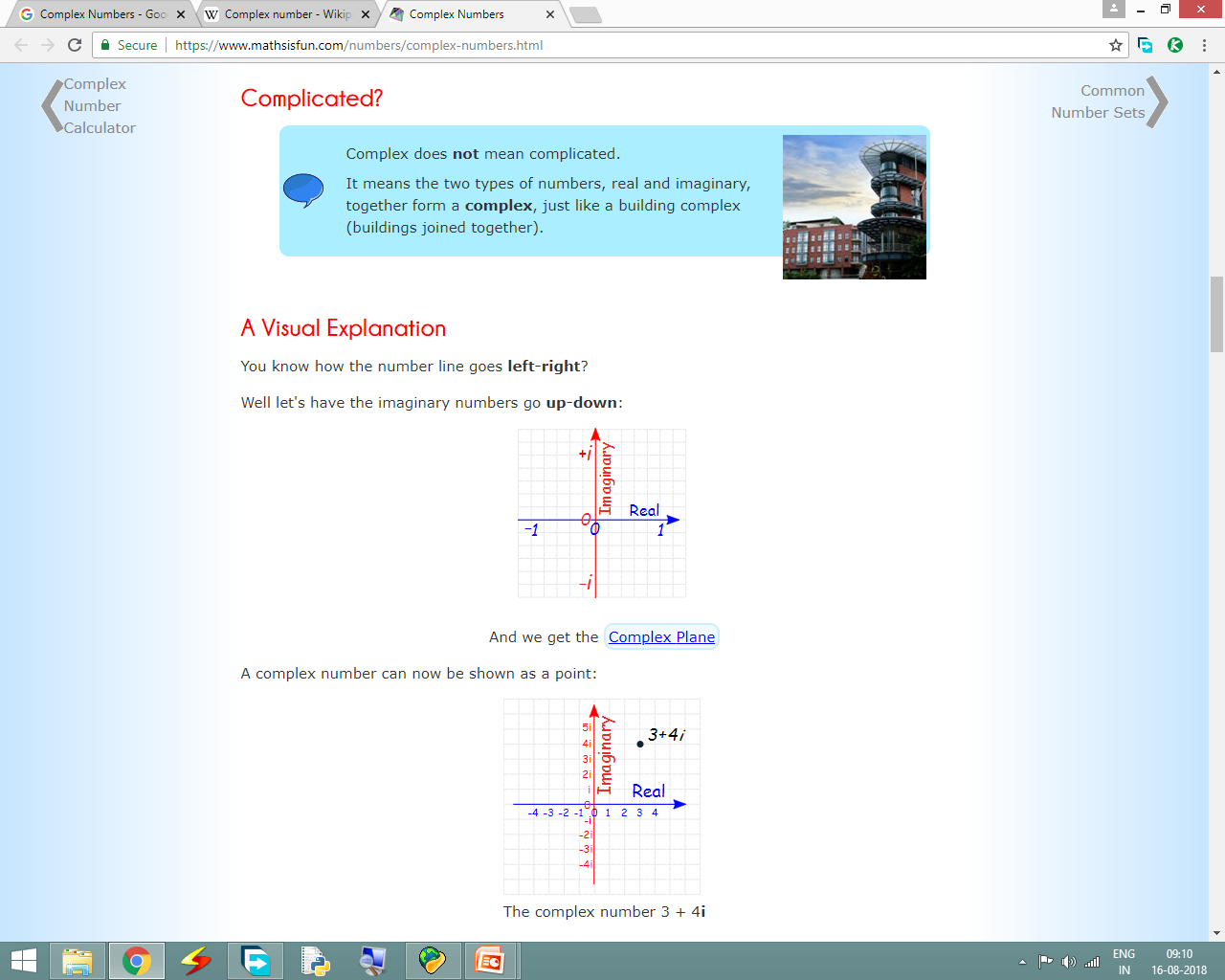 (iii)    COMPLEX   NUMBERS
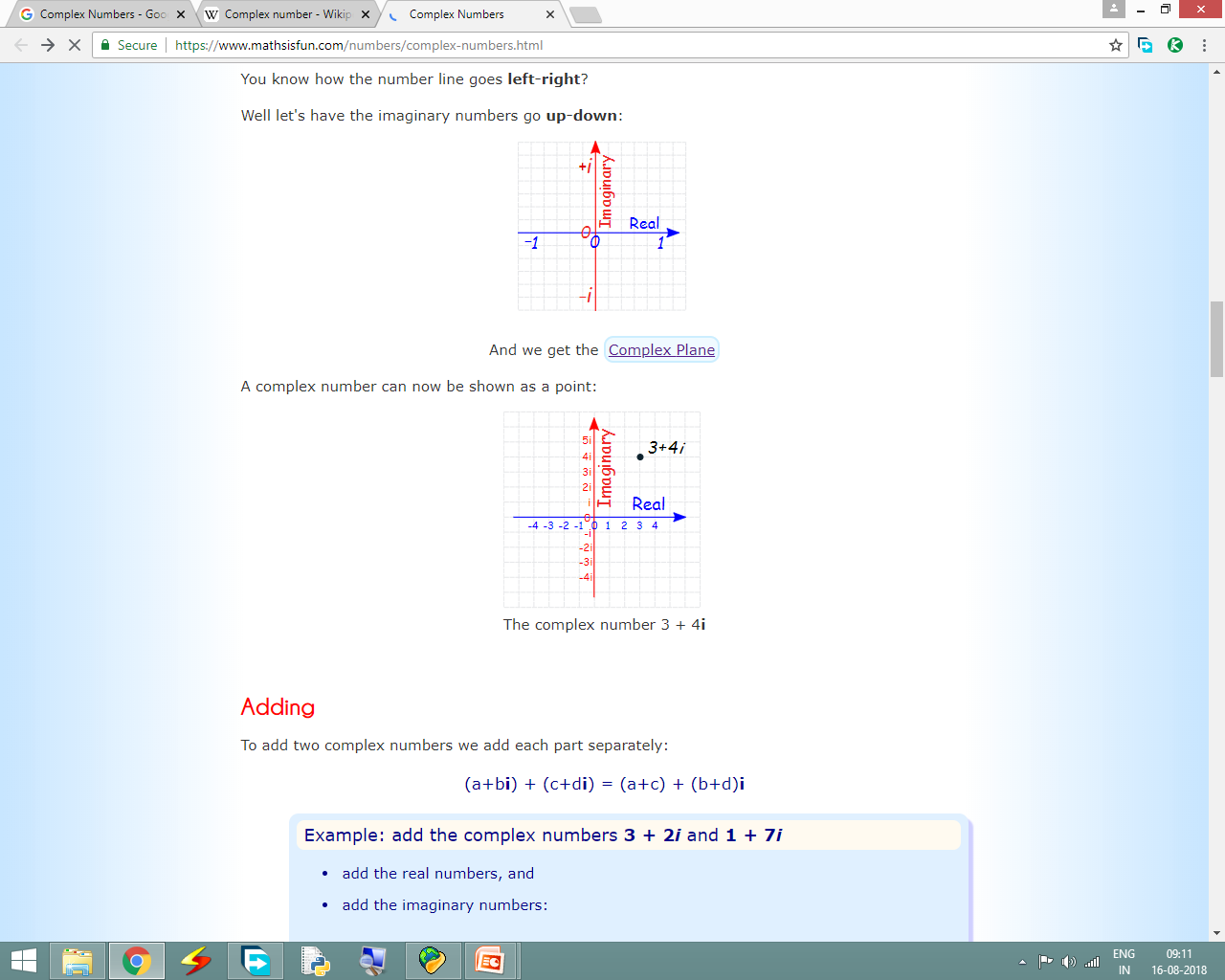 COMPLEX   NUMBERS IN PYTHON
COMPLEX   NUMBERS IN PYTHON
complex number is made up of real and imaginary parts. 

Real part is a float number, and imaginary part is any float number multiplied by square root of -1 which is defined as j.
COMPLEX   NUMBERS IN PYTHON
>>> no=5+6j

>>> no.real 		o/p	5.0 

>>> no.imag 		o/p	6.0
 
>>> type(no) 

<class 'complex'>
COMPLEX   NUMBERS IN PYTHON
Python library also has complex() function, which forms object from two float arguments
>>> no=complex(5,6) 
>>> no (5+6j) 
>>> no.real 			o/p	5.0 
>>> no.imag 			o/p	6.0 
>>> type(no) 
<class 'complex'>
Data Type Range
Data Type Range
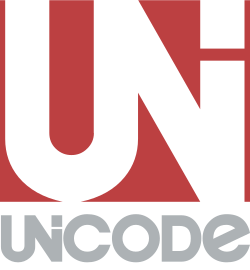 UNICODE
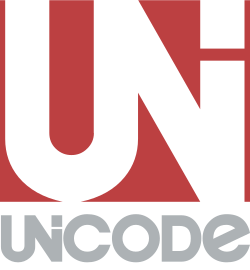 What is  UNICODE?

		 Unicode provides a unique number for every character,no matter what the platform,no matter what the program,no matter what the language.
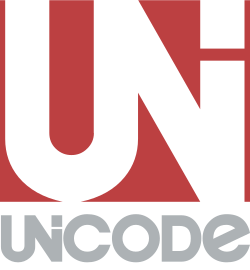 UNICODE  HISTORY
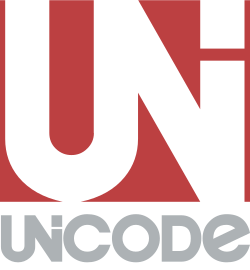 UNICODE   HISTORY
The origins of Unicode date to 1987, when Joe Becker from Xerox with Lee Collins and Mark Davis from Apple, started investigating the practicalities of creating a universal character set.
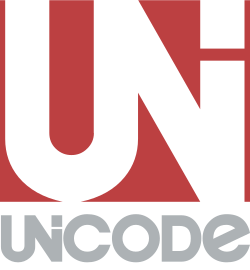 UNICODE   HISTORY
With additional input from Peter Fenwick and Dave Opstad, Joe Becker published a draft proposal for an "international/multilingual text character encoding system in August 1988, tentatively called Unicode". He explained that the name 'Unicode' is intended to suggest a unique, unified, universal encoding".
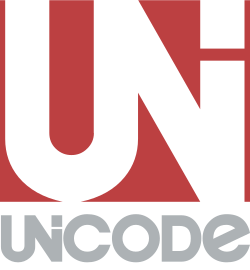 UNICODE ADOPTION
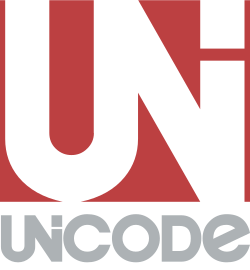 UNICODE ADOPTION
It has been adopted by all modern software providers and now allows data to be transported through many different platforms, devices and applications without corruption.
operating systems, search engines, browsers, laptops, and smart phones—plus the Internet and World Wide Web (URLs, HTML, XML, CSS, JSON, etc.) using unicode
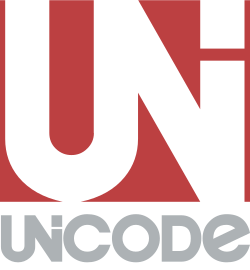 UNICODE  IMPLIMENTATION
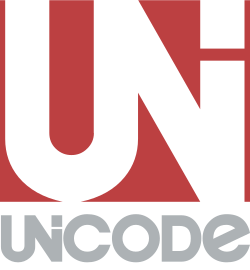 UNICODE  IMPLIMENTATION
Unicode can be implemented by different character encodings. The Unicode standard defines UTF-8, UTF-16, and UTF-32, and several other encodings are in use. The most commonly used encodings are UTF-8, UTF-16 and UCS-2, a precursor of UTF-16.
STRINGS
STRINGS
Like many other popular programming languages, strings in Python are arrays of bytes representing Unicode characters. However, Python does not have a character data type, a single character is simply a string with a length of 1. Square brackets can be used to access elements of the string.
How to create a string in Python?
STRINGS
How to create a string in Python?
	
	Strings can be created by enclosing characters inside a single quote or double quotes. Even triple quotes can be used in Python but generally used to represent multiline strings and docstrings.
REPRESENTATION OF STRING
REPRESENTATION OF STRING
>>>  s = “Hello Python”
This is how Python would index the string:
Backward Indexing
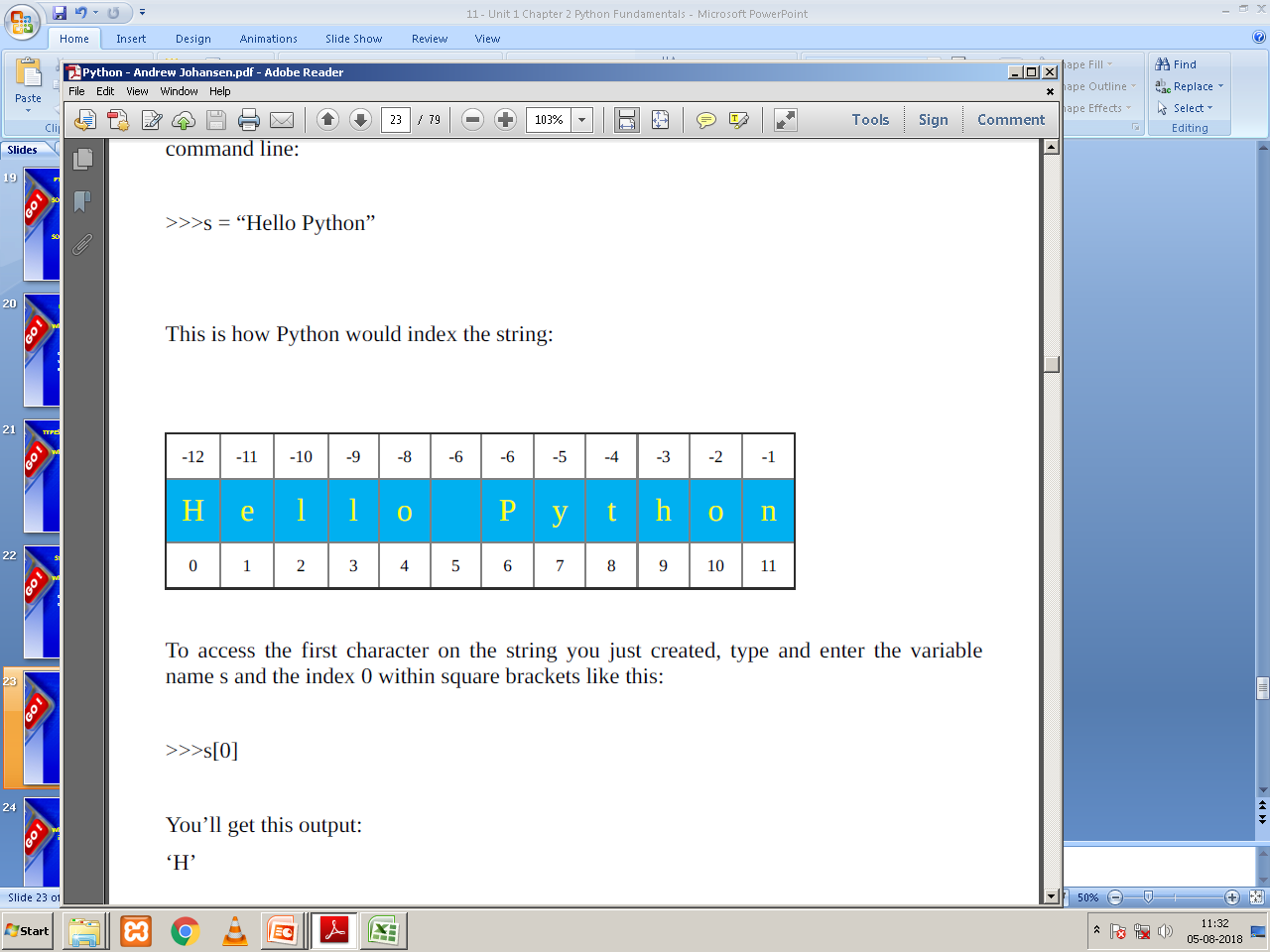 Forward Indexing
STRINGS – Programming Example
STRINGS - Example
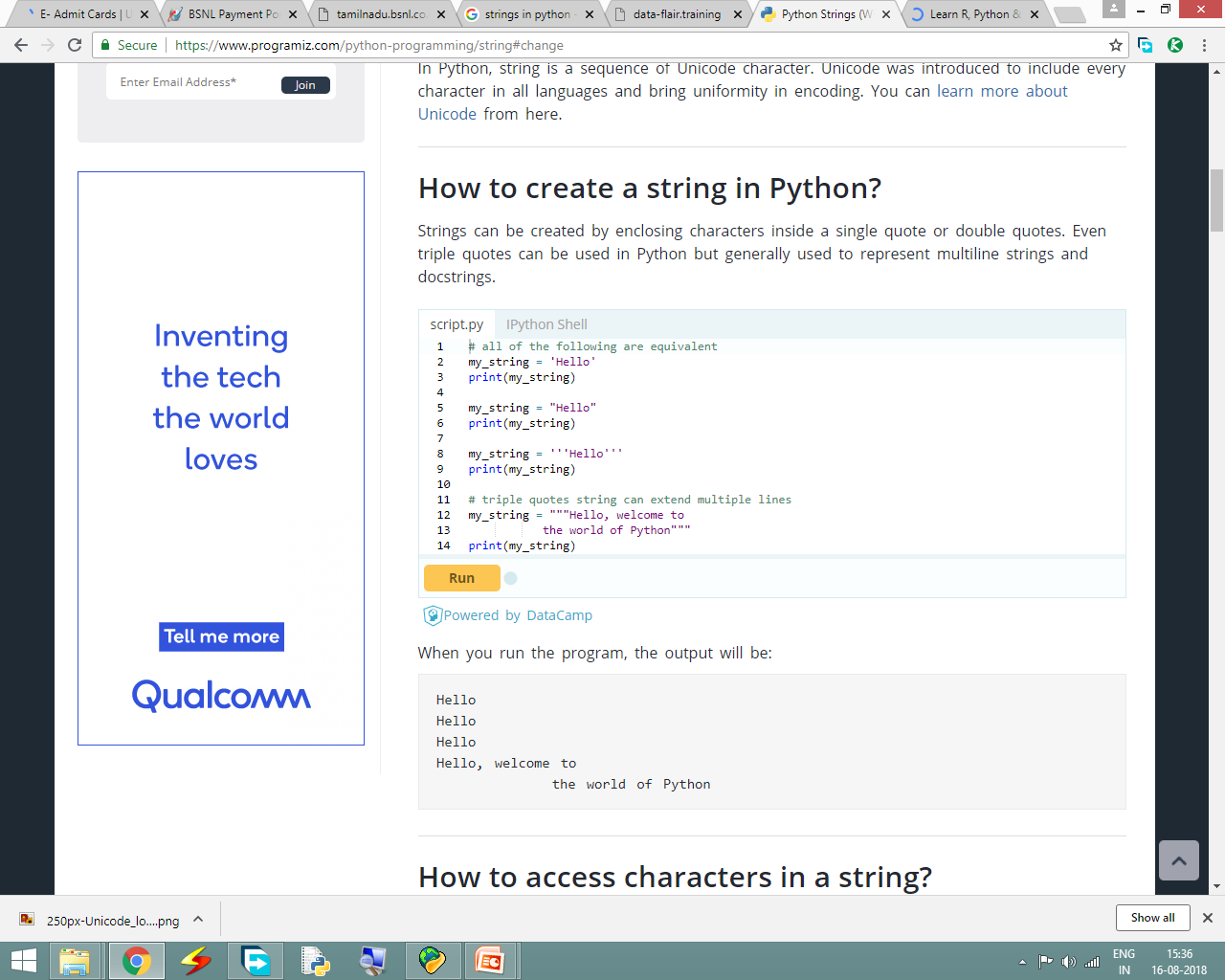 Output Next Slide...
STRINGS - Example
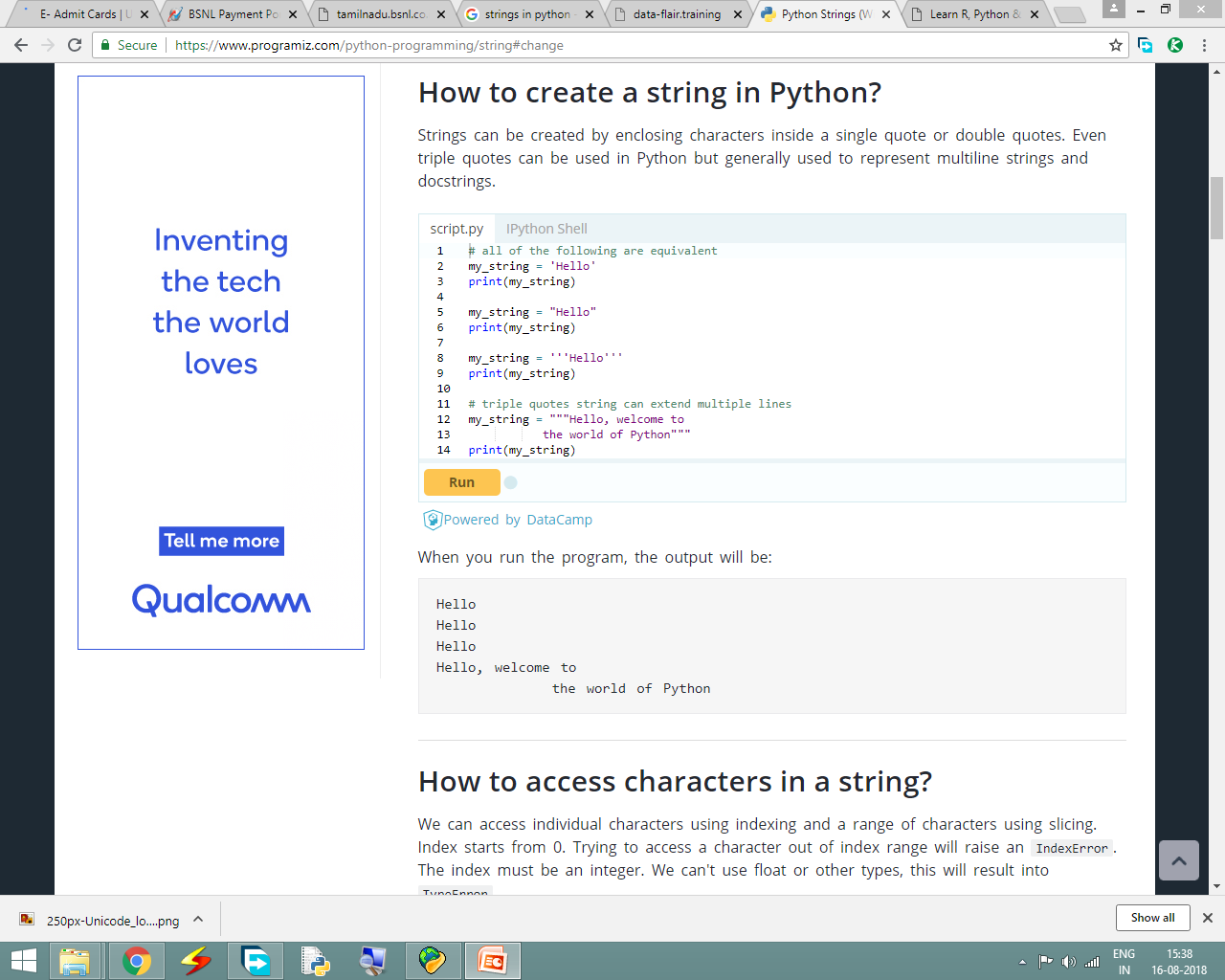 How to access characters in a string?
STRINGS
How to access characters in a string?
	
	We can access individual characters using indexing and a range of characters using slicing. Index starts from 0. Trying to access a character out of index range will raise an IndexError.  The index must be an integer. We can't use float or other types, this will result into TypeError.
STRINGS
How to access characters in a string?
	
	Python allows negative indexing for its sequences.
	
	The index of -1 refers to the last item, -2 to the second last item and so on. We can access a range of items in a string by using the slicing operator (colon).
STRINGS – Programming Example
STRINGS
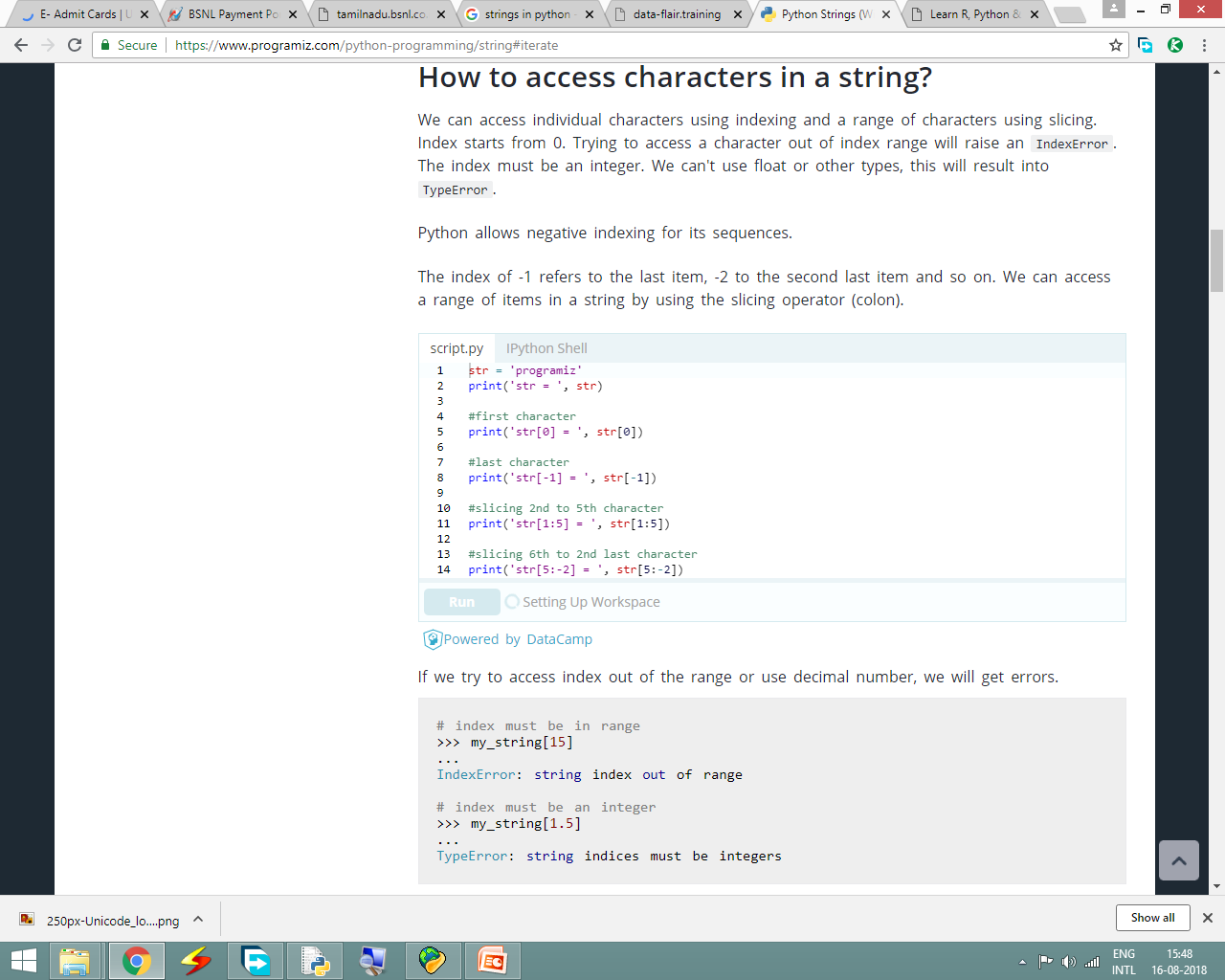 STRINGS
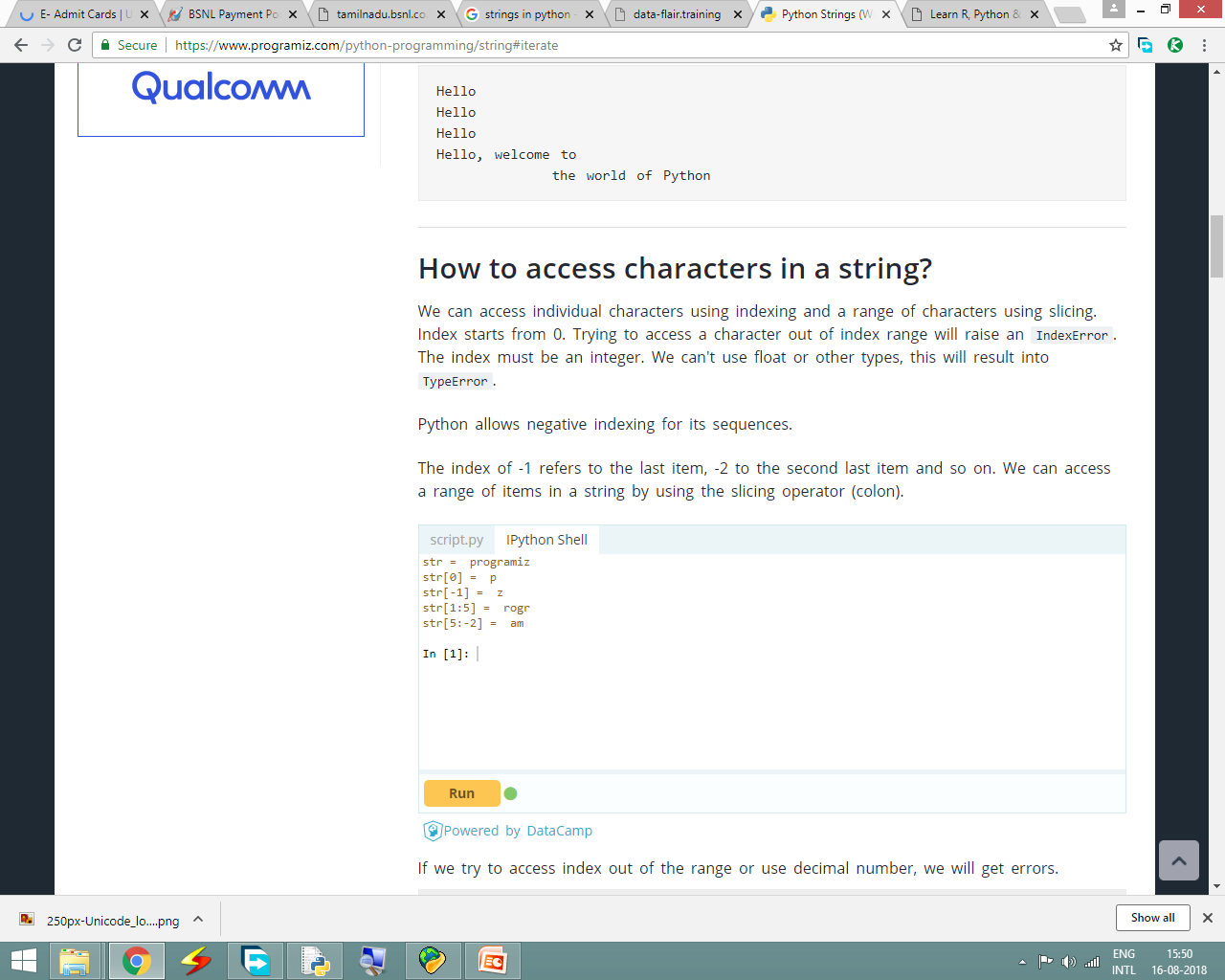 SLICING  STRINGS  EXAMPLES
For	example:
>>>“Program”[3:5]
will	result	in:
‘gr ’


>>>“Program”[3:6]
will	yield:
‘gra’
>>>p	= “Program”
>>>p	[4:]
‘ram’

>>>p	= “Program”
>>>p	[3:6]
‘gra’
SLICING  STRINGS  EXAMPLES
For	example:

>>>p	= “Program”
>>>p	[:4]
‘Prog’
Index Error!
STRINGS –Index error
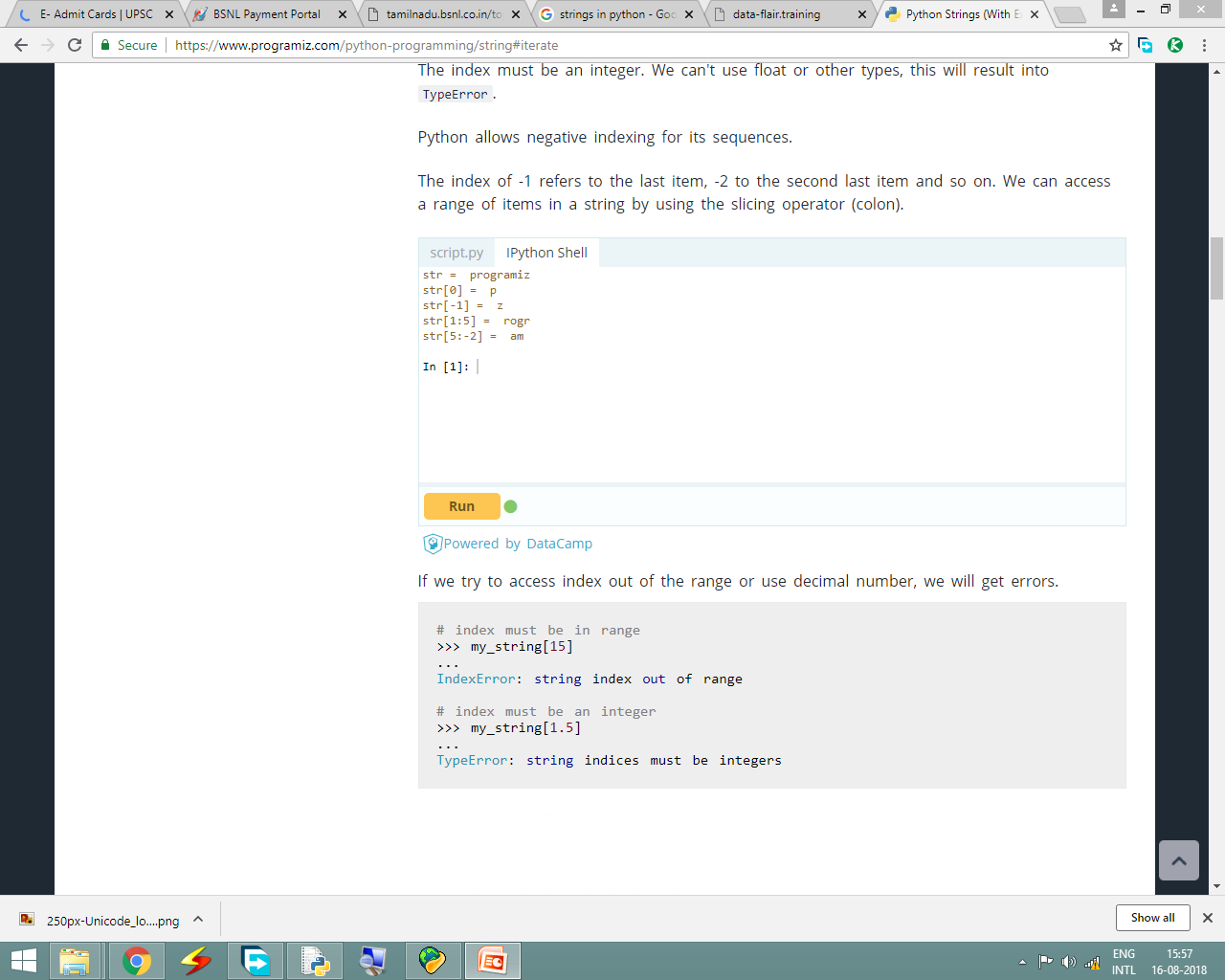 MUTABLE AND IMMUTABLE  OBJECTS IN PYTHON
MUTABLE AND IMMUTABLE  OBJECTS
What is Mutable Object?

	In object-oriented programming language , an immutable object is an object whose state/ values can be modified after its creation. 
	In short the an object / variable, for which we can change the value is called mutable object or mutable variable.

For example :  Lists are mutable in nature.
MUTABLE AND IMMUTABLE  OBJECTS
What is Immutable Object?

	In object-oriented programming language, an immutable object is an object whose state/ values can not be modified after it’s creation.
	In short an object or a variable , for which we can not change the value is immutable object or immutable variable.

For example :  Tupels  are immutable in nature.
TUPLES
TUPLES
What is Tuples?	

	
	Lists and tuples can be thought of as generic "buckets" with which to hold an arbitrary number of arbitrary Python objects.
TUPLES
What is Tuples or Tuple? 
	
         Tuples are the type of data it  is a sequence of immutable Python objects. Tuples are sequences, just like lists. The differences between tuples and lists are, the tuples cannot be changed unlike lists and tuples use parentheses, whereas lists use square brackets. Creating a tuple is as simple as putting different comma-separated values
EXAMPLES ON TUPLES
TUPLES EXAMPLE
DEFINING TUPLES  WITHOUT ( )
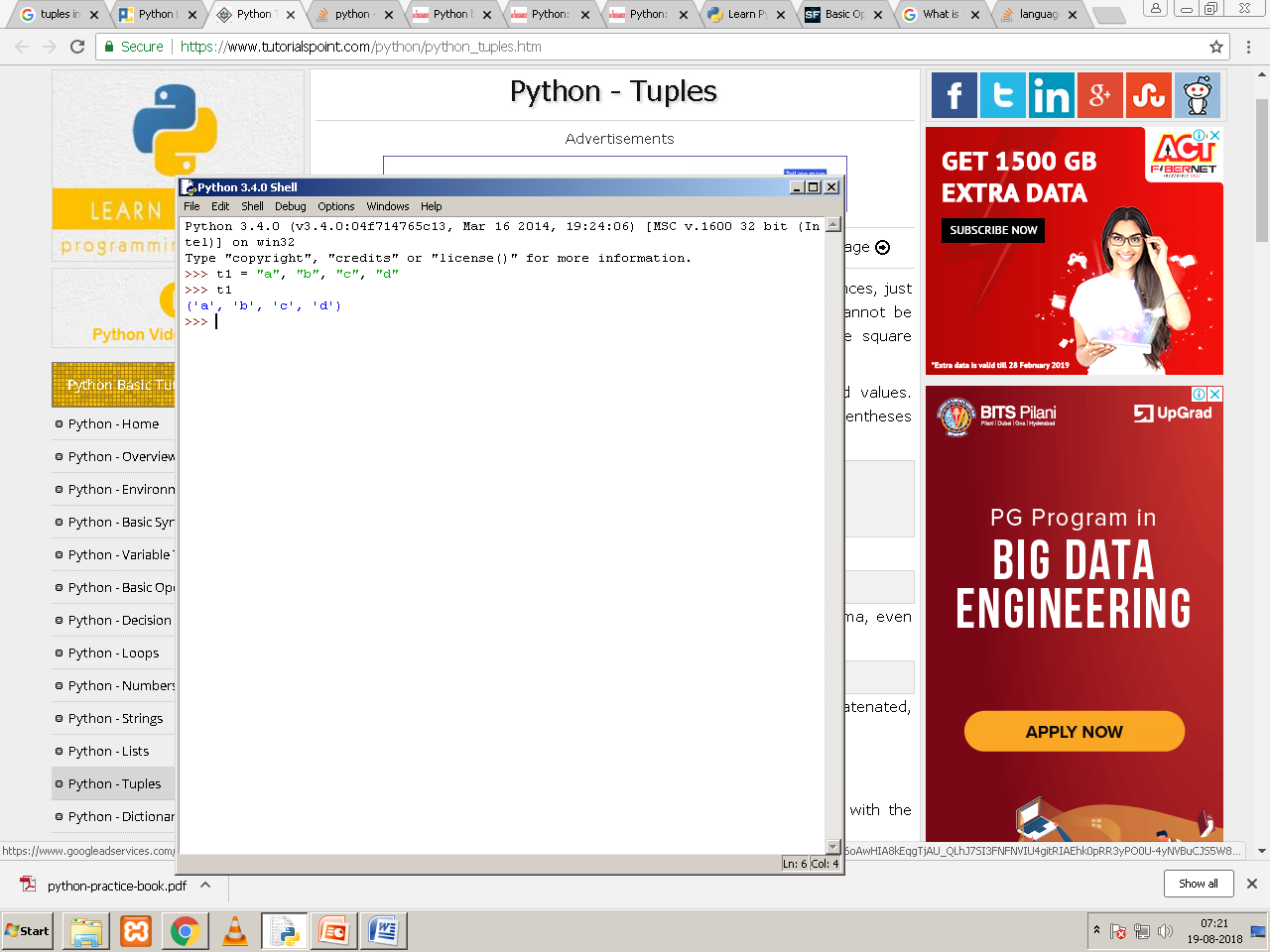 TUPLES   EXAMPLE
DEFINING TUPLES  WITH ( )
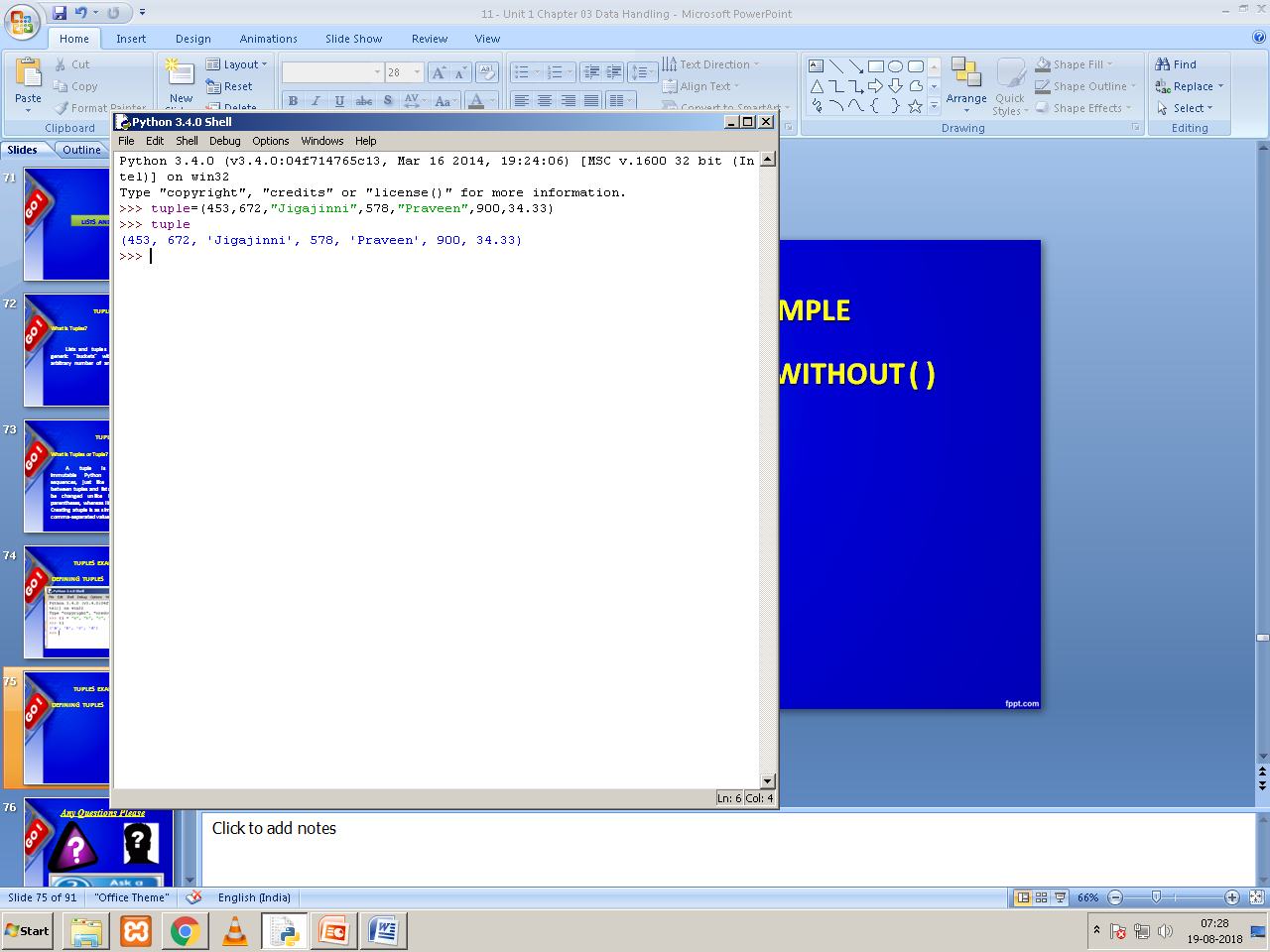 TUPLES EXAMPLE – Accessing individual 
elements using index number in [ ]
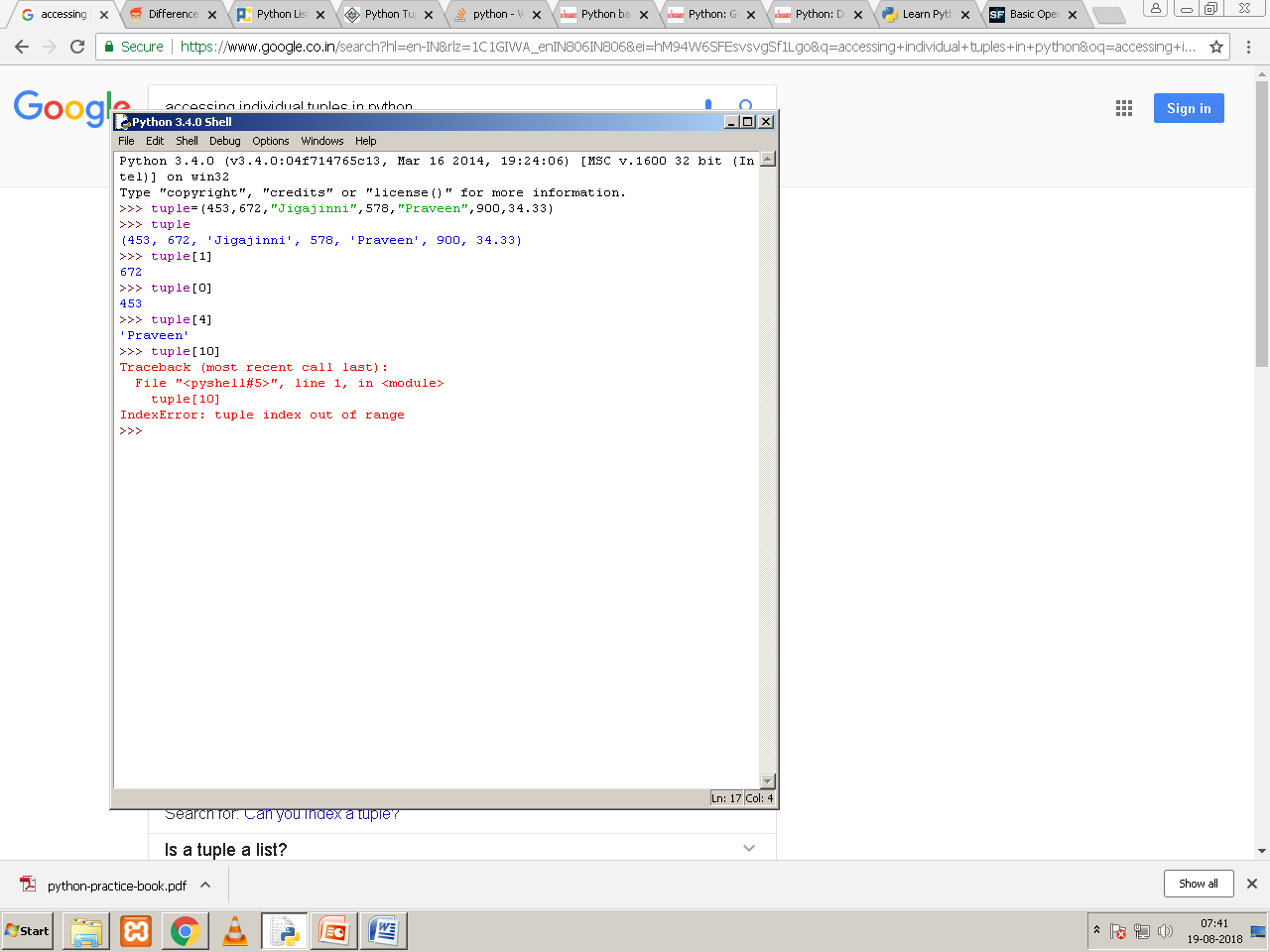 LISTS
LISTS
A list is a data type that can be used to store any type and number of variables and information.
Lists are mutable in nature.
	
General format of list is :
	my_list = [item_1, item_2, item_3]

Python also allows creation of an empty list:
	my_list = []
For Example
colors = ["Orange" , "red" , "Green"  , "White“]
LISTS   EXAMPLE
LISTS
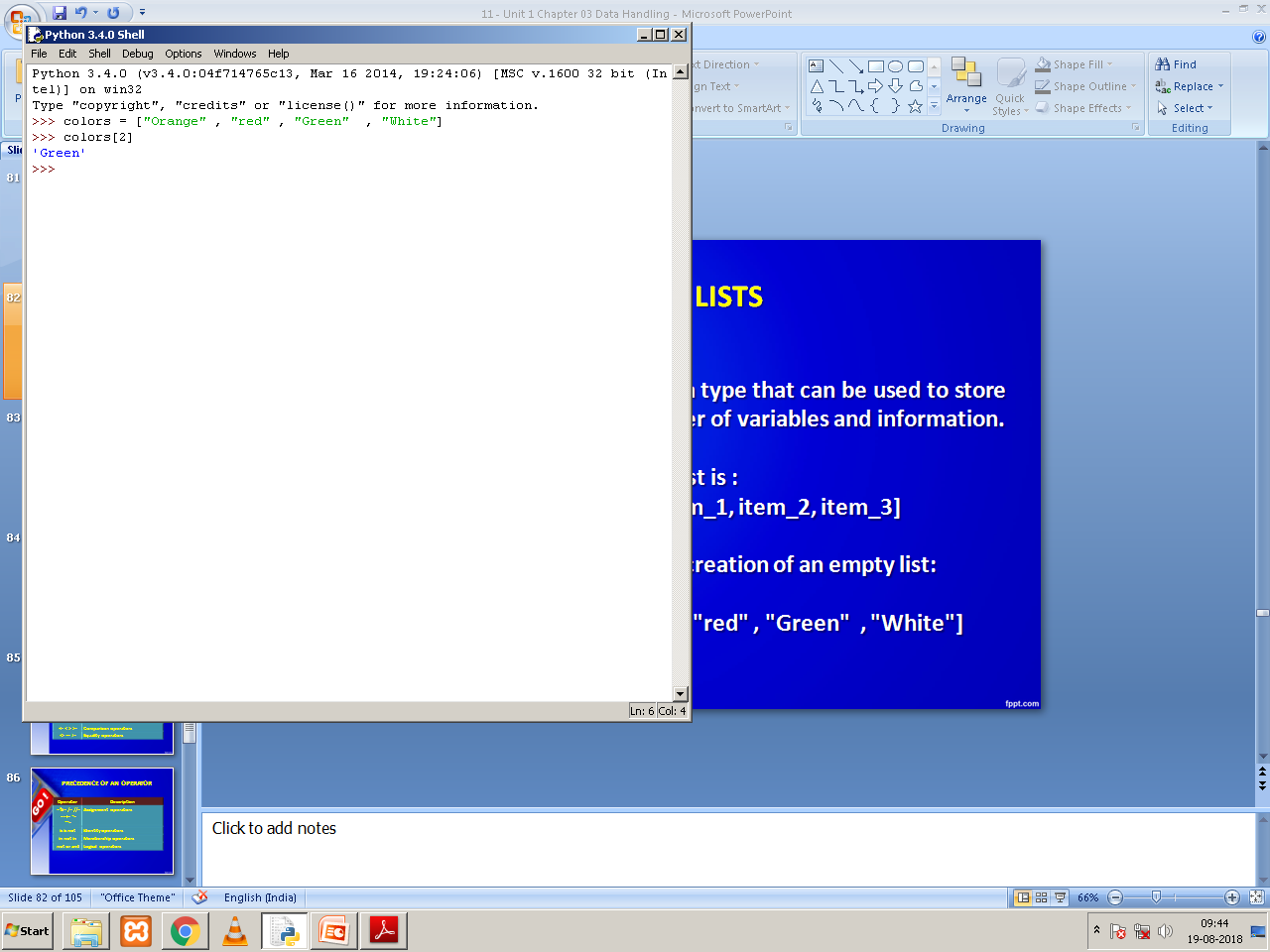 Note: Lists are mutable in nature.
PRECEDENCE OF AN OPERATORS
PRECEDENCE OF AN OPERATOR
PRECEDENCE OF AN OPERATOR
PRECEDENCE OF AN OPERATOR
EXAMPLE ON
PRECEDENCE OF AN OPERATOR
PRECEDENCE OF OPERATOR EXAMPLE
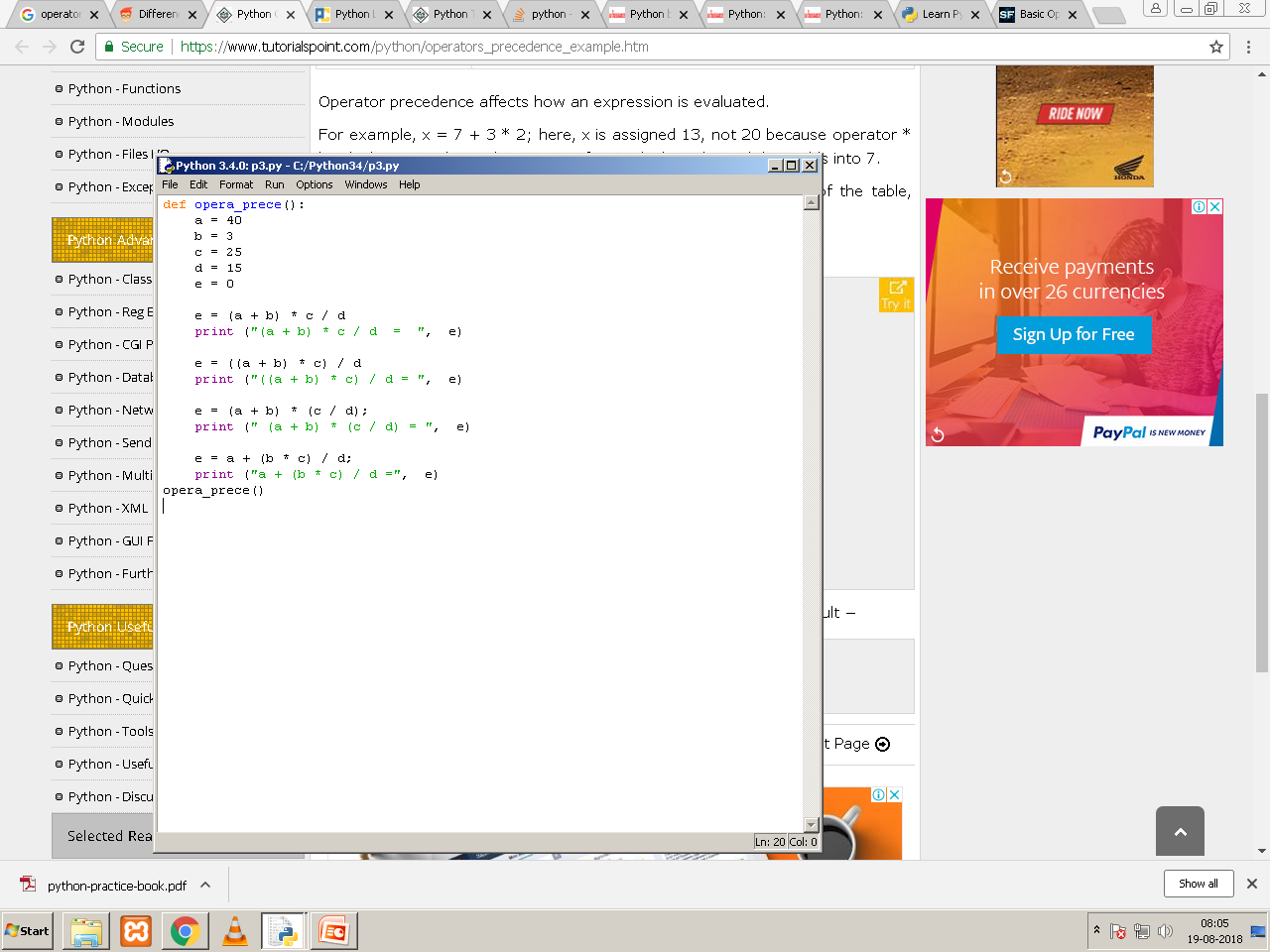 PRECEDENCE OF OPERATOR EXAMPLE
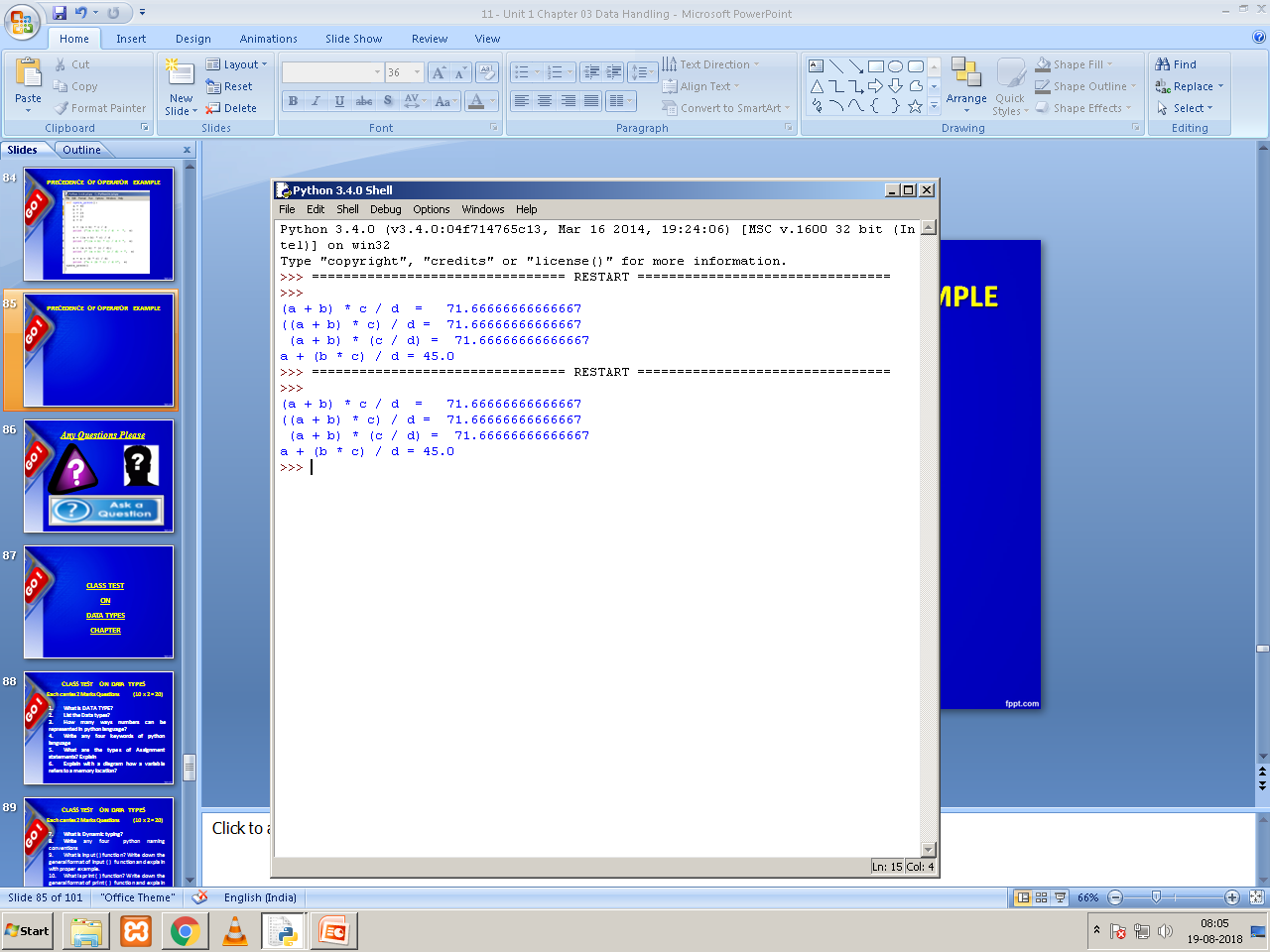 Any Questions Please
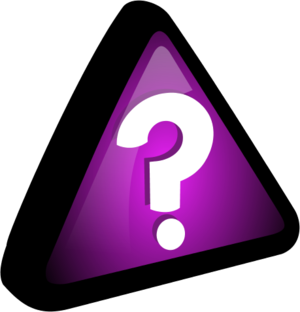 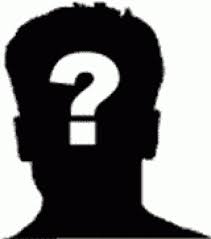 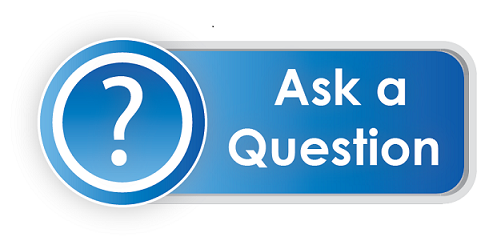 CLASS TEST  ON DATA TYPES CHAPTER
CLASS TEST  ON DATA TYPES
Each carries 2 Marks Questions          (10 x 2 = 20)
1.	What is DATA TYPE?
2.	What is tuple/ are tuples? Give syntax or general format and one suitable example.
3.	What is mutable object?
4.	What is  list/ are lists? Give syntax/general format  and  support with one example
5.	What is str ( ) function?
What are the advantages of floating point numbers?
Write down the syntax of complex numbers and give one example.
CLASS TEST  ON DATA TYPES
Each carries 2 Marks Questions          (10 x 2 = 20)
7.	What is an index error?
8.	Explain the string representation with proper diagram.
9.	What is forward indexing and backward indexing.
10. 	How to access a specific character from a given string.
                                        ***
QUESTION BANK 
ON
CHAPTER   III
DATA HANDLING
CHAPTER 2: PYTHON FUNDAMENTALS
One Mark Questions
1.	What is DATA TYPE?
2.	List the Data types?
3.	How many ways numbers can be represented in python language?
4.	Name the types of Integers?
5.	What is str ( ) function?
What are the advantages of floating point numbers?
Write down the syntax of complex numbers and give one example.
CHAPTER 2: PYTHON FUNDAMENTALS
One Mark Questions
8.	What is index error?
9.	Explain the representation of string with proper diagram.
     What is forward indexing and backward indexing?  
 How to access a specific character from a given string.  
 What  is tuple?
CHAPTER 2: PYTHON FUNDAMENTALS
Two Marks Questions
Write down the syntax of tuple without braces and give one example.
Write down the syntax of tuple with braces and give one example.
What is index? Give example
What is index number? Give example
How an element of tuple/tuples are accessed? Explain with proper example.
Differentiate between mutable and immutable objects.
CHAPTER 2: PYTHON FUNDAMENTALS
Two  Marks Questions
7.	Differentiate between lists and tuples? Give suitable example.
CHAPTER 2: PYTHON FUNDAMENTALS
Three  Marks Questions
1. What are the python naming conventions?
2. Explain the representation of string in python language.
3. Explain the types of strings supported by python language.
4. Explain escape sequences.
5. Explain numerical literals supported in python language.
6. Explain the Floating point literals supported in python language.
Thank You